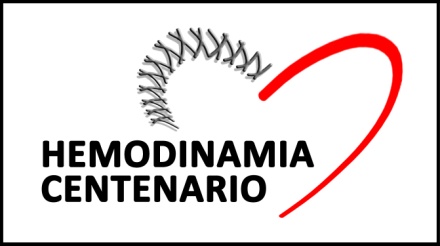 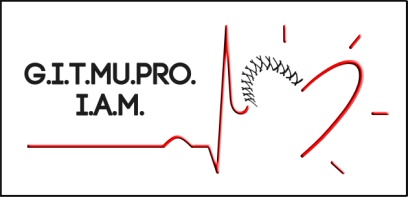 RED DE HOSPITALES PUBLICOS DE ROSARIOGRUPO GITMUPRO - IAM
Grupo Integrado de Trabajo 
MUnicipal y PROvincial 
para el tratamiento del IAM
42º Congreso Argentino de Cardiología
Dr. Pedro Daniel Zangroniz
www.hemodinamiahpc.com.ar
CÓDIGO INFARTO ROSARIO. IMPACTO DE UN MODELO EN RED INTEGRADA EN LA SALUD PÚBLICA.
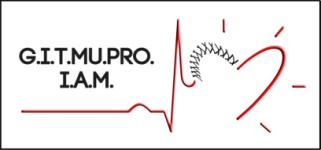 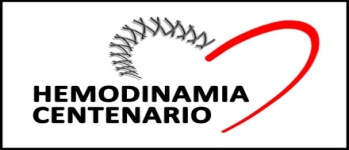 COMIENZOS
En el año 2011 comenzamos reuniones con     el Ministro de Salud de la Provincia    explicando la necesidad de centralizar el   tratamiento del IAM en el único efector   capaz de hacer ICPP. (HPC)

  Se presenta un 1º proyecto.
CÓDIGO INFARTO ROSARIO. IMPACTO DE UN MODELO EN RED INTEGRADA EN LA SALUD PÚBLICA.
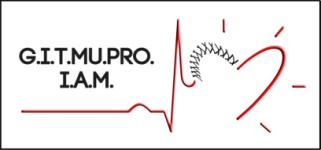 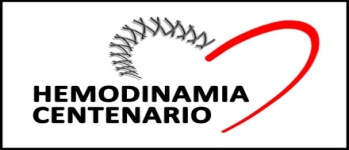 COMIENZOS
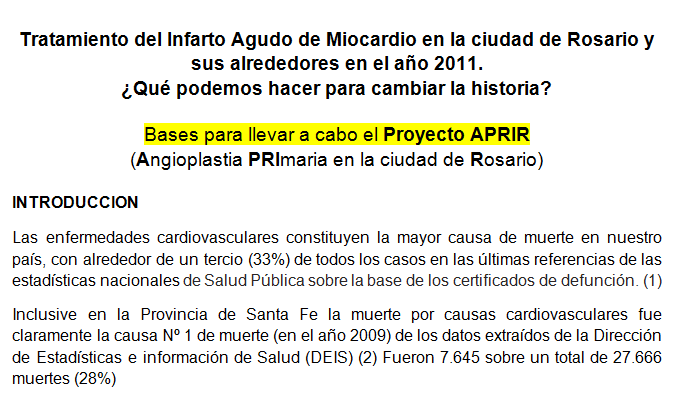 CÓDIGO INFARTO ROSARIO. IMPACTO DE UN MODELO EN RED INTEGRADA EN LA SALUD PÚBLICA.
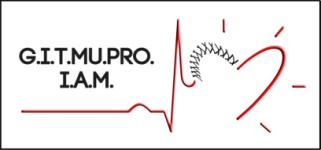 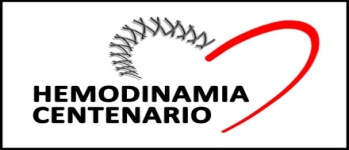 COMIENZOS
En el año 2011 comenzamos reuniones con el Ministro de Salud de la Provincia explicando la necesidad de centralizar el tratamiento del IAM en el único efector capaz de hacer ICPP.

  Se presenta un 1º proyecto.

  Se genera una reunión con autoridades provinciales y municipales y rápidamente el proyecto queda detenido.
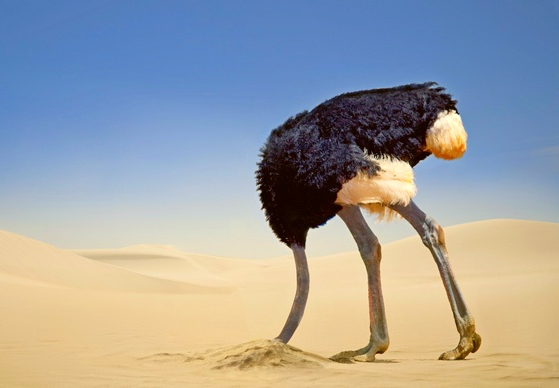 CÓDIGO INFARTO ROSARIO. IMPACTO DE UN MODELO EN RED INTEGRADA EN LA SALUD PÚBLICA.
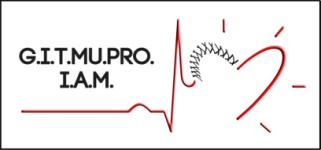 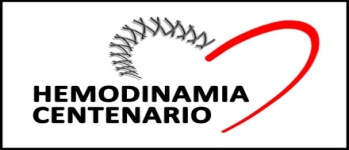 COMIENZOS
En el año 2013 se inaugura una 2º Sala de   H.I.A. en nuestro Hospital con un angiógrafo   de última generación.
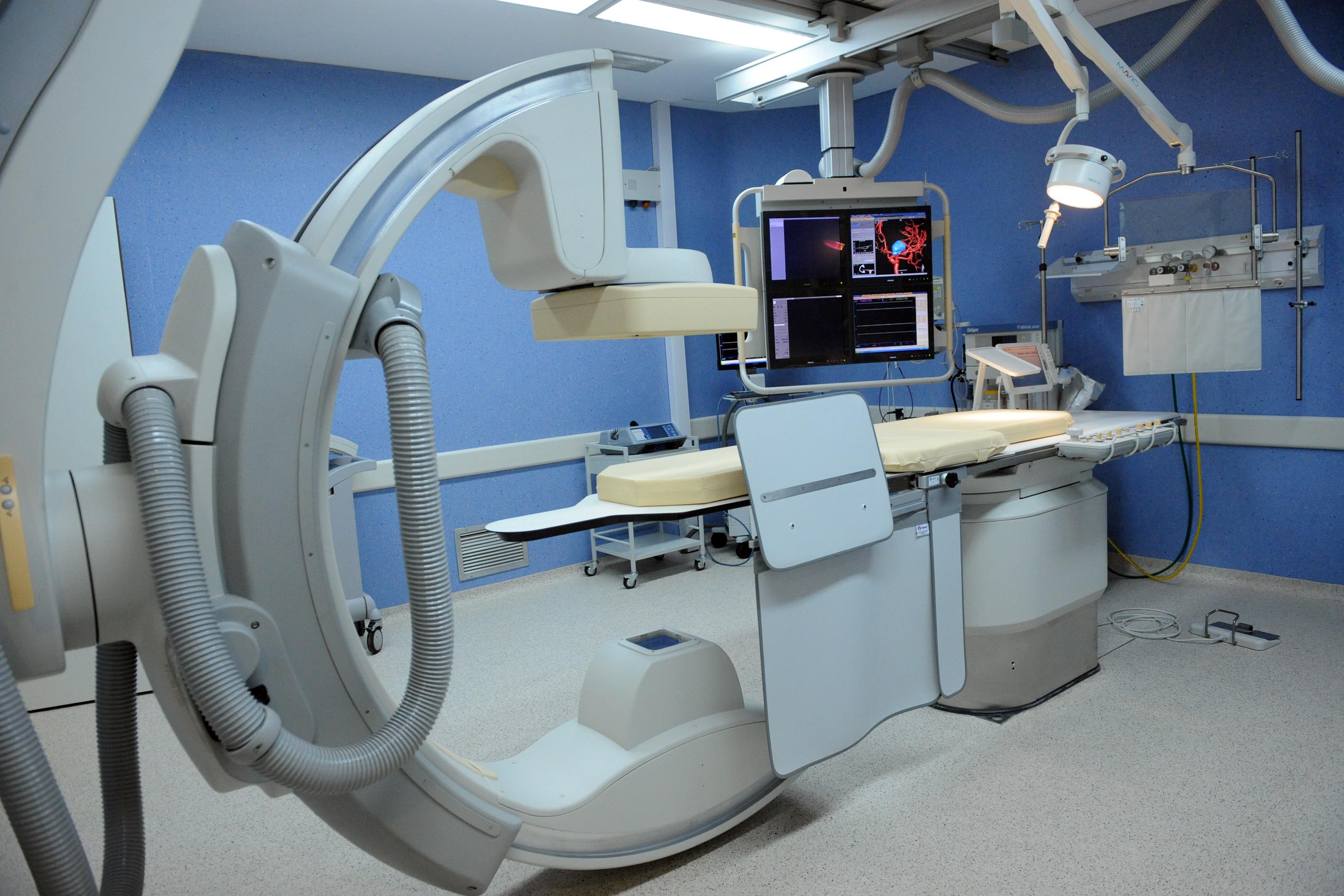 CÓDIGO INFARTO ROSARIO. IMPACTO DE UN MODELO EN RED INTEGRADA EN LA SALUD PÚBLICA.
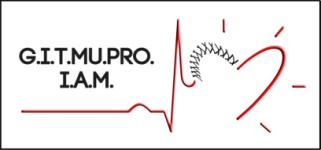 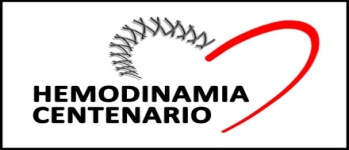 COMIENZOS
En el año 2013 se inaugura una 2º Sala de   HIA en nuestro Hospital con un angiógrafo   de última generación.

  Logramos reflotar el proyecto.
CÓDIGO INFARTO ROSARIO. IMPACTO DE UN MODELO EN RED INTEGRADA EN LA SALUD PÚBLICA.
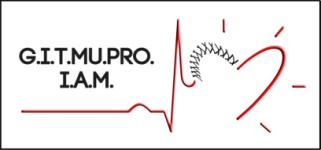 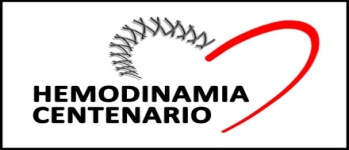 OBJETIVO
Generar y aplicar un sistema en Red Integrada entre los Hospitales Públicos  de Rosario para lograr que TODOS o por lo menos la gran mayoría de los pacientes con IAMCEST accedan a la ICPP.
CÓDIGO INFARTO ROSARIO. IMPACTO DE UN MODELO EN RED INTEGRADA EN LA SALUD PÚBLICA.
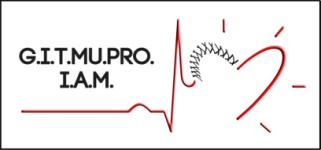 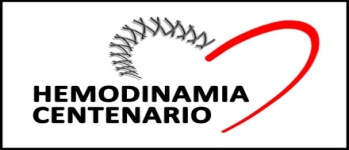 ROSARIO y sus alrededores
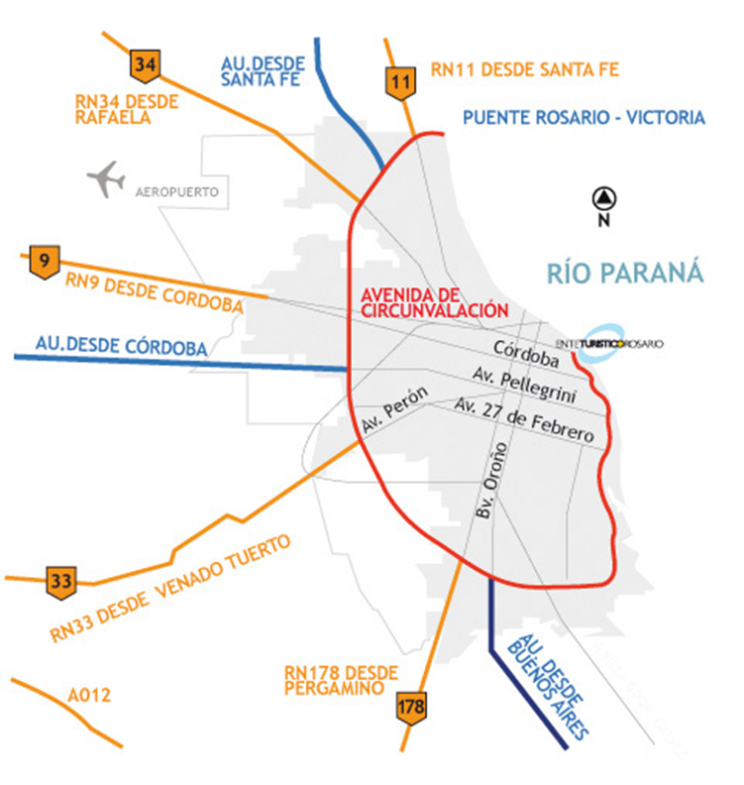 La ciudad de Rosario tiene una superficie de 178 Km2. Según datos del IPEC, el aglomerado Rosario tiene una población de 1.268.294 y de ellos, cerca de 400.000 (+ del 30%) no posee cobertura social
400.000 personas
CÓDIGO INFARTO ROSARIO. IMPACTO DE UN MODELO EN RED INTEGRADA EN LA SALUD PÚBLICA.
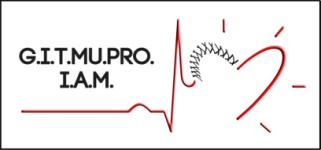 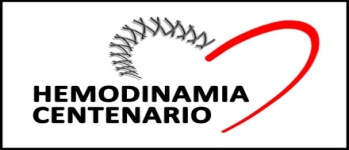 COMIENZOS
En agosto de 2014 comenzamos reuniones   entre el Servicio de Hemodinamia con los   jefes de las UCO de la ciudad y sentamos la   bases de trabajo.

  Se convocó:
Autoridades del S.I.E.S. 
Jefes de Guardia Externa de todos los Hosp. de la ciudad que no tuviesen UCO
Médico Coordinador entre Provincia y Municipalidad de Rosario
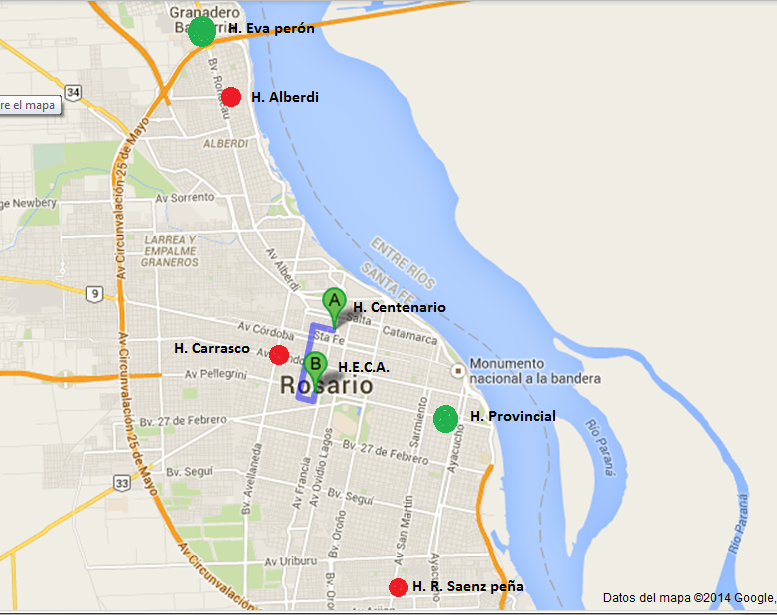 HOSPITALES PUBLICOS DE ROSARIO
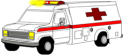 50 Centros de Salud Municipales
50 Centros de Salud Provinciales
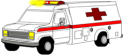 Policlínico S. Martín
C
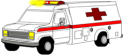 V.G.G
CÓDIGO INFARTO ROSARIO. IMPACTO DE UN MODELO EN RED INTEGRADA EN LA SALUD PÚBLICA.
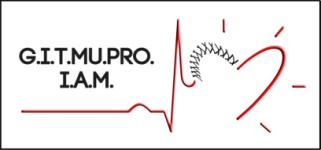 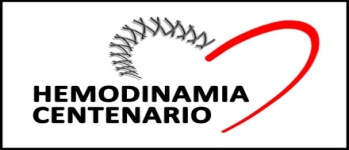 A partir de septiembre de 2014 se creó un Grupo de Trabajo (GITMUPRO-IAM): Grupo integrado de trabajo Municipal y Provincial para mejorar el tratamiento del IAM.
Se realizaron reuniones mensuales.
Se reforzó en su aplicación el concepto de “Código Infarto = Código Rojo”. 
Los pacientes no debían pasar más por la U.C.O., sin excepciones. 
Se redactó un protocolo de trabajo.
Tratamiento del IAM en Rosario
Primer contacto médico
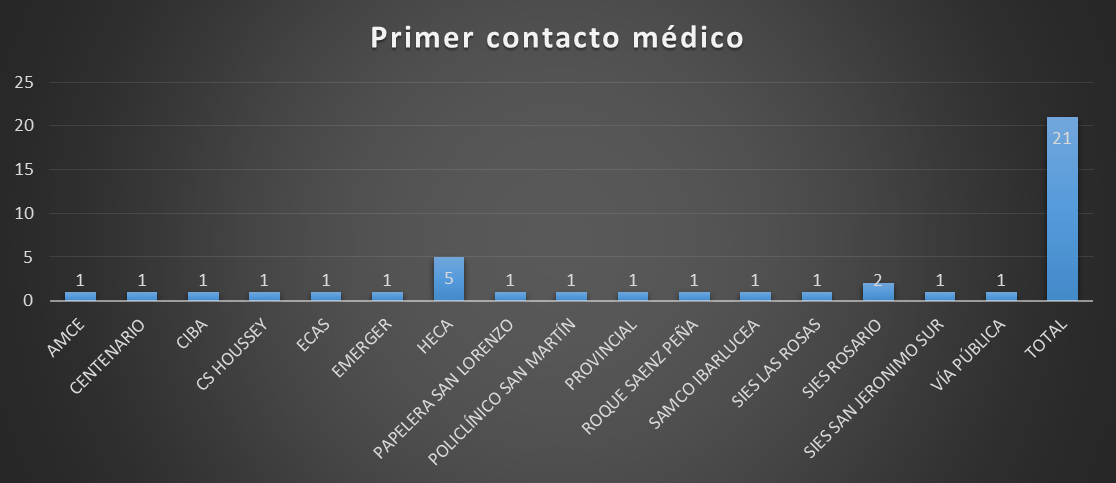 21 p
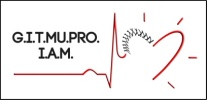 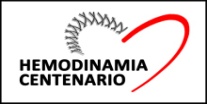 CÓDIGO INFARTO ROSARIO. IMPACTO DE UN MODELO EN RED INTEGRADA EN LA SALUD PÚBLICA.
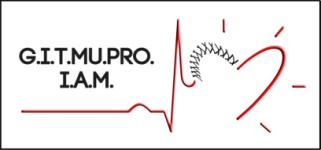 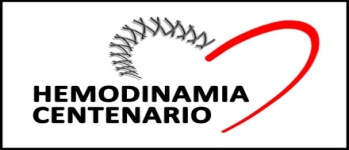 OBJETIVO Nº 1: CAPACITACION DEL P.C.M.
Realizamos JORNADAS DE CAPACITACION dirigidas al Primer Contacto Médico (actual y futuro)
Alumnos de Pregrado de la Fac. Cs. Ms. de la U.N.R.
Alumnos de P.F.O.
Médicos del Premedicato y Medicato
Médicos del S.I.E.S.
Médicos de guardia de los Hospitales sin UCO
Médicos de guardia de los Hospitales con UCO
“Todas las capacitaciones fueron en terreno”
CÓDIGO INFARTO ROSARIO. IMPACTO DE UN MODELO EN RED INTEGRADA EN LA SALUD PÚBLICA.
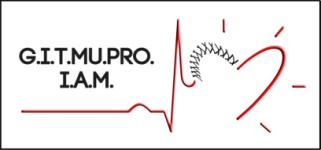 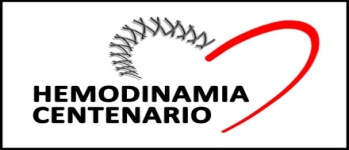 Se adoptó el compromiso de disponibilidad de camas permanentes.
Cama de U.C.O. transitoria (6 hs.) en la Sala de Recuperación del Servicio de Hemodinamia hasta tanto se consiguiera una cama.
Se decidió el retorno de los pacientes a los hospitales con UCO entre 6 hs y 24 hs post ICPP según disponibilidad de camas en nuestro centro. 
Se registraron todos los datos en una base de datos prospectiva.
CÓDIGO INFARTO ROSARIO. IMPACTO DE UN MODELO EN RED INTEGRADA EN LA SALUD PÚBLICA.
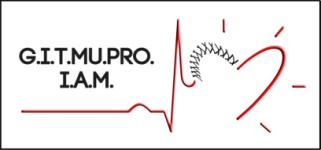 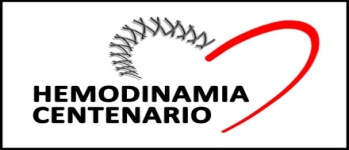 RESULTADOS
Nº de pacientes con IAMCEST tratados con ICPP
165 p
INCREMENTO
 DEL 150 %
66 p
--------------------------
1º de nov 2013  –
 31 octubre 2014
1º de nov 2014  – 
31 octubre 2015
CÓDIGO INFARTO ROSARIO. IMPACTO DE UN MODELO EN RED INTEGRADA EN LA SALUD PÚBLICA.
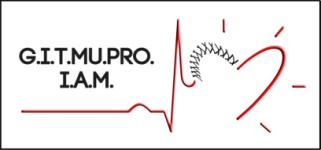 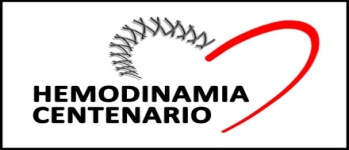 RESULTADOS
TIEMPOS DE ACTUACIÓN
CÓDIGO INFARTO ROSARIO. IMPACTO DE UN MODELO EN RED INTEGRADA EN LA SALUD PÚBLICA.
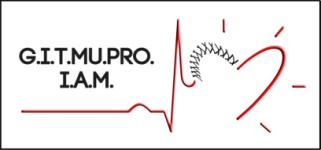 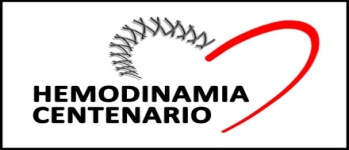 TIEMPOS DE ACTUACIÓN
INICIO DE SÍNTOMAS
PCM
REPERFUSIÓN
TIEMPO DEL SISTEMA
TIEMPO 
PACIENTE
Tiempo de
Traslado
Tiempo de
Procedimiento
Tiempo de
Activación
TIEMPO DE ISQUEMIA TOTAL
Tiempo  de activación: desde el 1º Contacto Médico y el llamado a Hemodinamia.  Tiempo de traslado: desde el llamado a Hemodinamia hasta el ingreso del p a sala de Hemodinamia. Tiempo de Procedimiento: desde la llegada del p a sala de Hemodinamia hasta el pasaje de la cuerda.  Los tiempos se calcularon en medianas y se compararon mediante la prueba de rangos de Mann-Whitney.
CÓDIGO INFARTO ROSARIO. IMPACTO DE UN MODELO EN RED INTEGRADA EN LA SALUD PÚBLICA.
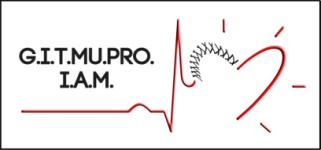 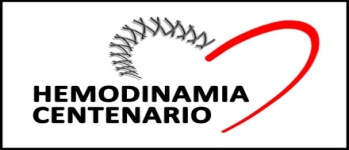 RESULTADOS
TIEMPOS DE ACTUACIÓN
Reducción  
   56 min.
   (32,9%)
p= ns
p= 0.001
p= ns
p= ns
Tiempo de
Traslado
Tiempo de
Activación
Tiempo de
Traslado
Tiempo de
Procedimiento
TIEMPO PACIENTE
TIEMPO DEL SISTEMA
TIEMPO DEL SISTEMA
TIEMPO DE ISQUEMIA TOTAL
CÓDIGO INFARTO ROSARIO. IMPACTO DE UN MODELO EN RED INTEGRADA EN LA SALUD PÚBLICA.
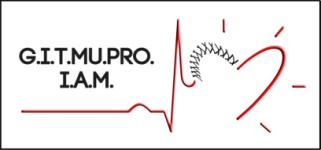 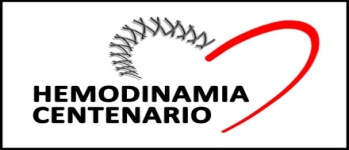 RESULTADOS
TIEMPOS DE ACTUACIÓN
p= 0.001
Reducción  
   69 min.
   (28,2%)
p= ns
TIEMPO PACIENTE
TIEMPO DEL SISTEMA
TIEMPO DE ISQUEMIA TOTAL
CÓDIGO INFARTO ROSARIO. IMPACTO DE UN MODELO EN RED INTEGRADA EN LA SALUD PÚBLICA.
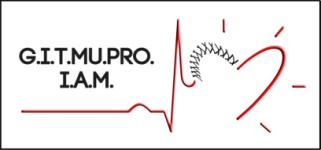 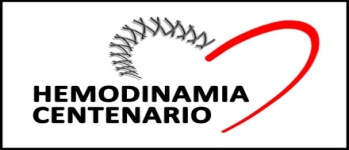 RESULTADOS
TIEMPOS DE ISQUEMIA TOTAL
p= 0.001
Reducción  
 89 min
(24,7%)
TIEMPO DE ISQUEMIA TOTAL
Seconstató una disminución significativa en el  Tiempo de Isquemia Total de 
89 min de mediana.  Reducción del  24,7%
CÓDIGO INFARTO ROSARIO. IMPACTO DE UN MODELO EN RED INTEGRADA EN LA SALUD PÚBLICA.
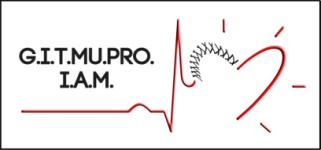 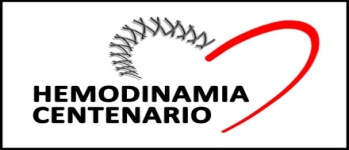 RESULTADOS
56 %
% de pacientes con 
tiempo menor a 120 min.
p= 0.014
2016
TIEMPO DEL SISTEMA
CÓDIGO INFARTO ROSARIO. IMPACTO DE UN MODELO EN RED INTEGRADA EN LA SALUD PÚBLICA.
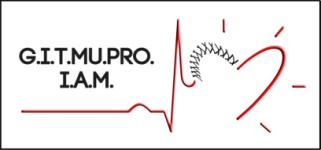 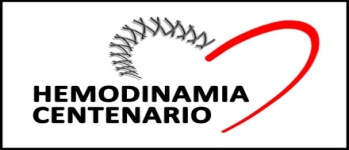 BARRERAS  y DIFICULTADES
COMO INTENTAR
 SOLUCIONARLAS
CÓDIGO INFARTO ROSARIO. IMPACTO DE UN MODELO EN RED INTEGRADA EN LA SALUD PÚBLICA.
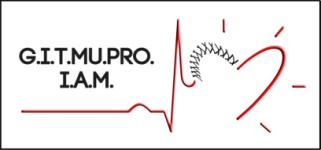 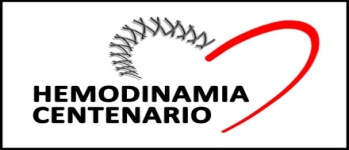 BARRERAS  y DIFICULTADES
No hemos podido lograr el envío trans telefónico de los ECG al médico de guardia de HIA. 
El objetivo es que todos los pacientes derivados desde otro Hospital, Centro de Salud o S.E. ingresen directamente a la Sala de HIA.
CÓDIGO INFARTO ROSARIO. IMPACTO DE UN MODELO EN RED INTEGRADA EN LA SALUD PÚBLICA.
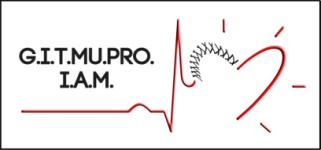 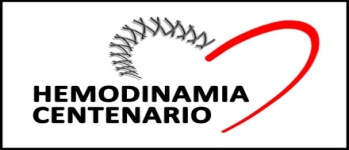 BARRERAS  y DIFICULTADES
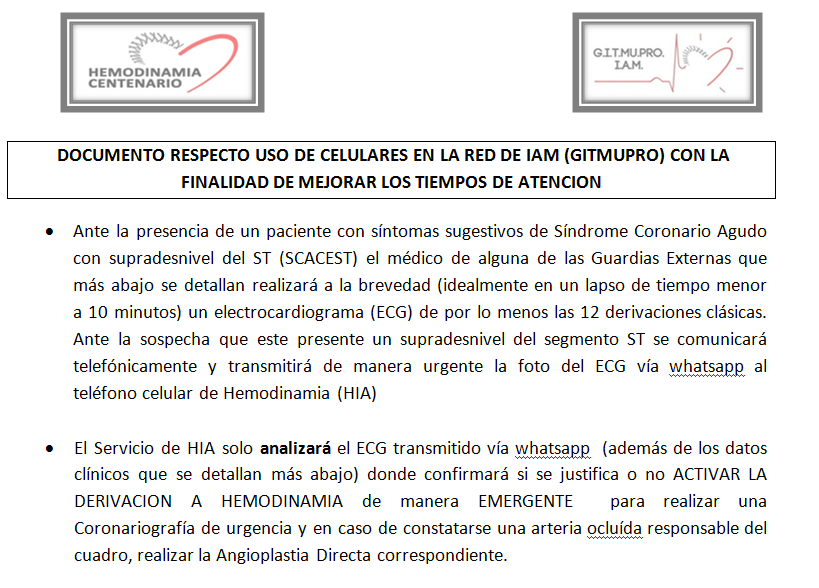 DESDE HACE 4 MESES ESTA EN LA OFICINA DE ASUNTOS JURIDICOS DEL MINISTERIO DE SALUD DE LA PROVINCIA
CÓDIGO INFARTO ROSARIO. IMPACTO DE UN MODELO EN RED INTEGRADA EN LA SALUD PÚBLICA.
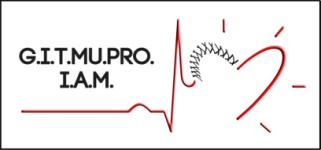 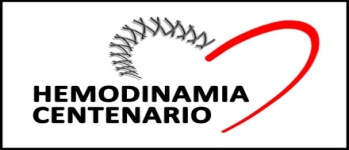 BARRERAS  y DIFICULTADES
No hemos podido lograr el envío trans telefónico de los ECG a la guardia de HIA. Queremos que todos los pacientes derivados ingresen directamente a HIA.
No hemos podido lograr que los S.E. privados se informen adecuadamente y “obedezcan” la indicación de trasladar a todo paciente sin O.S. con sospecha de IAMCEST al Hospital Centenario.
CÓDIGO INFARTO ROSARIO. IMPACTO DE UN MODELO EN RED INTEGRADA EN LA SALUD PÚBLICA.
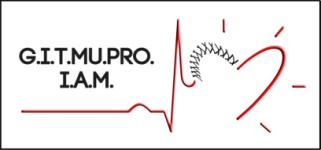 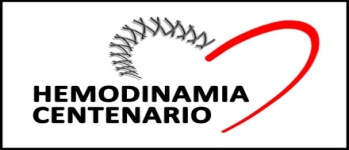 BARRERAS  y DIFICULTADES
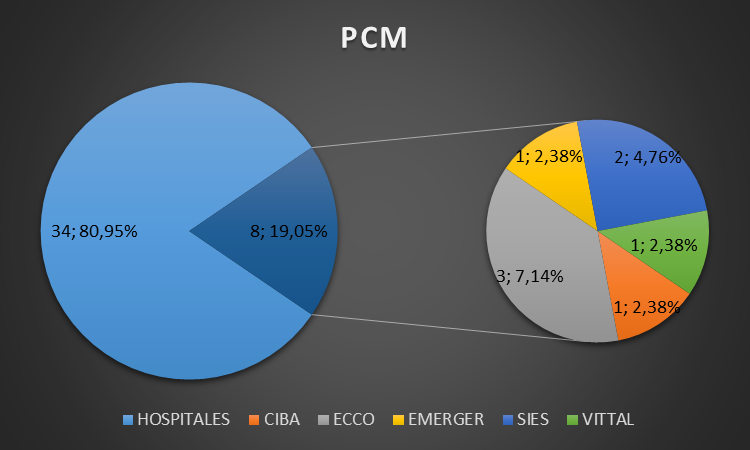 81%
19%
JUNIO 2016
CÓDIGO INFARTO ROSARIO. IMPACTO DE UN MODELO EN RED INTEGRADA EN LA SALUD PÚBLICA.
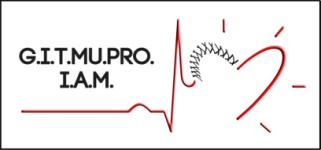 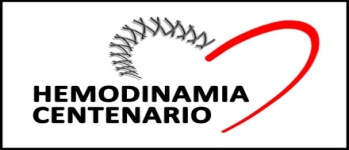 BARRERAS  y DIFICULTADES
No hemos podido lograr el envío trans telefónico de los ECG a la guardia de HIA. Queremos que todos los pacientes derivados ingresen directamente a HIA.
No hemos podido lograr que los S.E. privados se informen y “obedezcan” la indicación de trasladar a todo IAMCEST al H. Centenario.
No hemos logrado reunir a todos los Jefes de UTI de la región a fines de interiorizarlos a fondo del protocolo de trabajo para así evitar derivaciones innecesarias.
CÓDIGO INFARTO ROSARIO. IMPACTO DE UN MODELO EN RED INTEGRADA EN LA SALUD PÚBLICA.
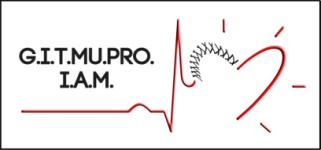 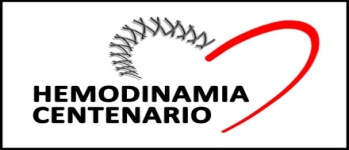 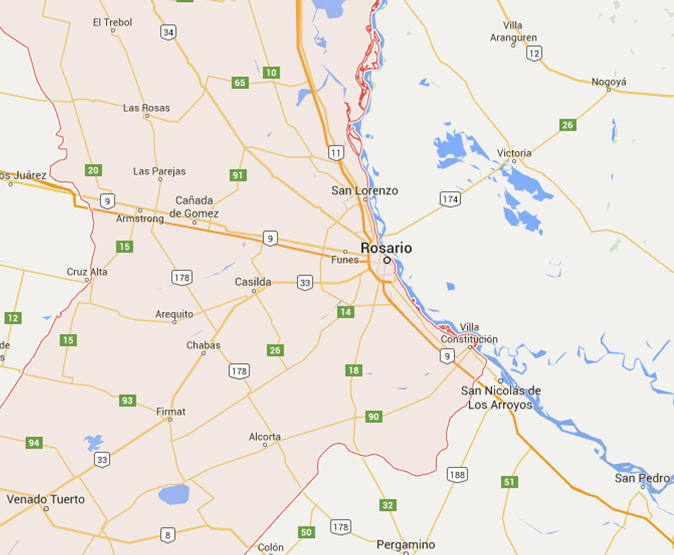 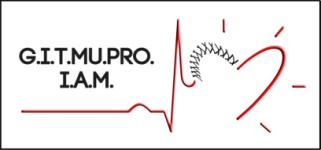 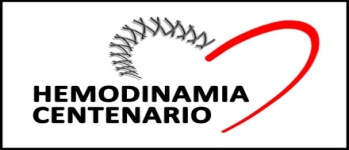 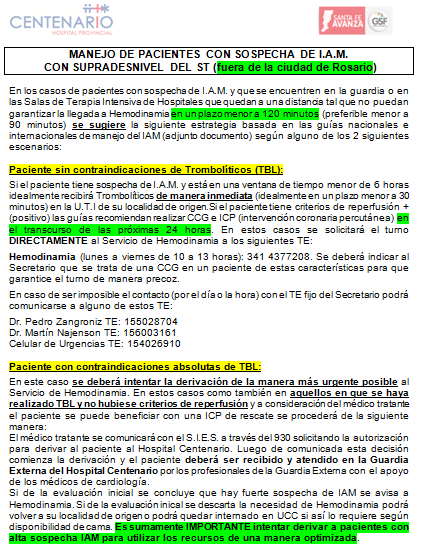 CÓDIGO INFARTO ROSARIO. IMPACTO DE UN MODELO EN RED INTEGRADA EN LA SALUD PÚBLICA.
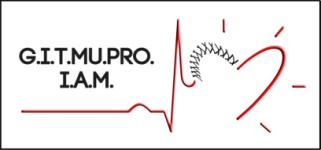 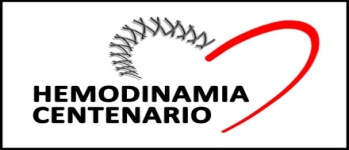 AGRADECIMIENTO
Hospitales con Unidad Coronaria
Hospital Provincial del Centenario (Dres. O. Pellizzon, G. Tissera, C. Calenta, M. Najenson, L. Arias, L. Mas, B. Manavella)
Hospital de Emergencias Clemente Álvarez (Dres. M. Marino, L. Keller)
Hospital Provincial de Rosario (Dr. G. Beristain)
Hospitales sin Unidad Coronaria (Guardia Externa)
Hospital Alberdi (Dra. M. variego)
Hospital Carrasco Dra. I. Vargas)
Hospital Roque Sáenz Peña (Dra. L. Botta, G. Bongiovanni)
Hospital Eva Perón (Granadero Baigorria) (Dra. C Mancuso)
Hospital Anselmo Gamen (Villa Gobernador Gálvez)
Policlínico San Martín
Sistema Integrado Emergencia Sanitaria (S.I.E.S) (Dr. A. Pafundi)
Autoridades de Ministerio de Salud de la Provincia de Santa Fe
I.A.M. TEAM
RECEPCIONISTA DE HOSPITALES
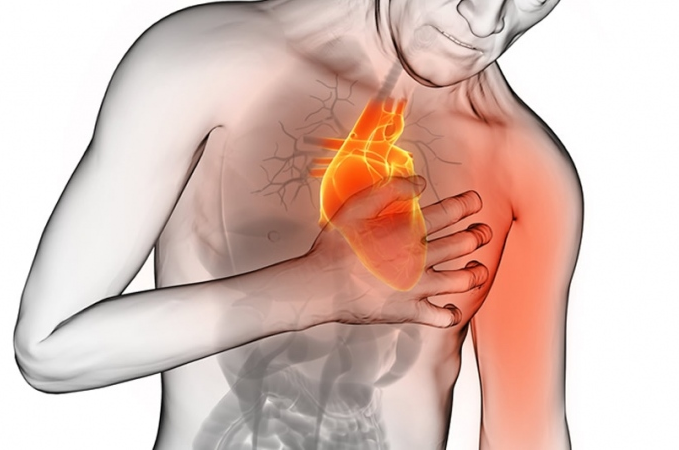 TELEFONISTA DE 
S. EMERGENCIA
PRIMER CONTACTO MEDICO
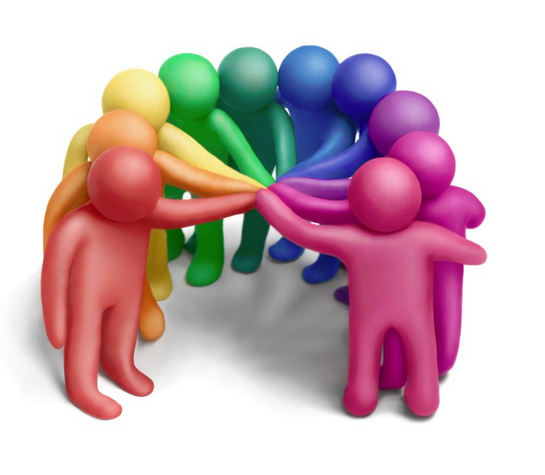 MEDICO DE 
S. EMERGENCIA
TECNICO DE HIA
PERSONAL NO MEDICO DE 
S. EMERGENCIA
ENFERMERO DE HIA
CAMILLERO DE LOS HOSPITALES
CARDIOLOGO INTERVENCIONISTA
AUTORIDADES DE SALUD PUBLICA
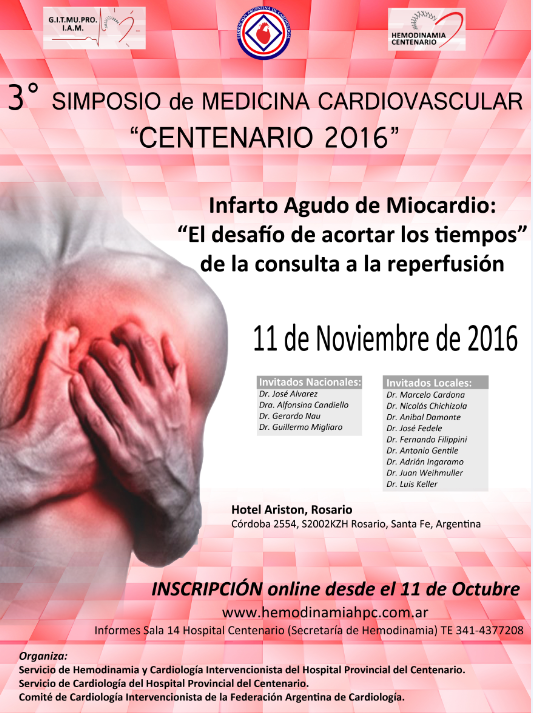 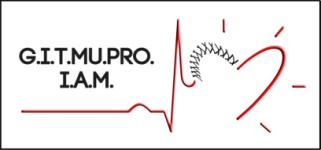 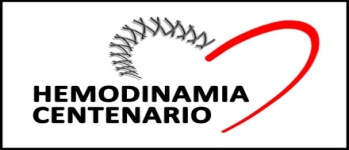 Muchas gracias por su atención !!!